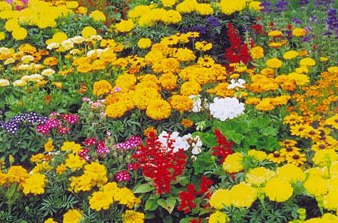 Проект: "Школьная клумба«
Алехина Р. Ж.
Цель проекта:
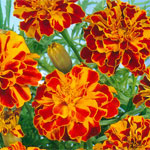 Благоустройство территории, 
эстетическое воспитание детей
в ходе коллективно-творческого дела
"Школьная клумба"
Задачи:
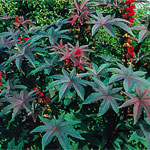 Привить чувство прекрасного.
Развить наблюдательность и интерес к окружающему миру.
Научиться различать виды цветов.
Научиться сочетать цвета и подбирать по ним цветы.
Проблемы, причины выбора темы:
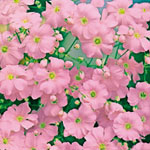 Школа должна быть красивой и уютной 
не только изнутри, но и снаружи.
Действующие клумбы не соответствуют 
современным требованиям.
Попробовать свои силы в оформительском деле.
Применить свои знания, полученные
на уроках и из книг, на практике.
А в целом:
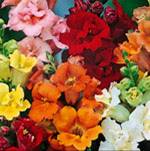 Наша задача совсем не проста:
Клумбу хотим мы 
в прекрасных цветах.
И пусть наше диво всё лето
Теплом её будет согрето.
Клумба нашей мечты.
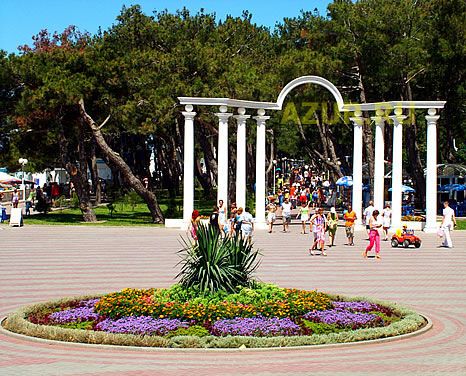 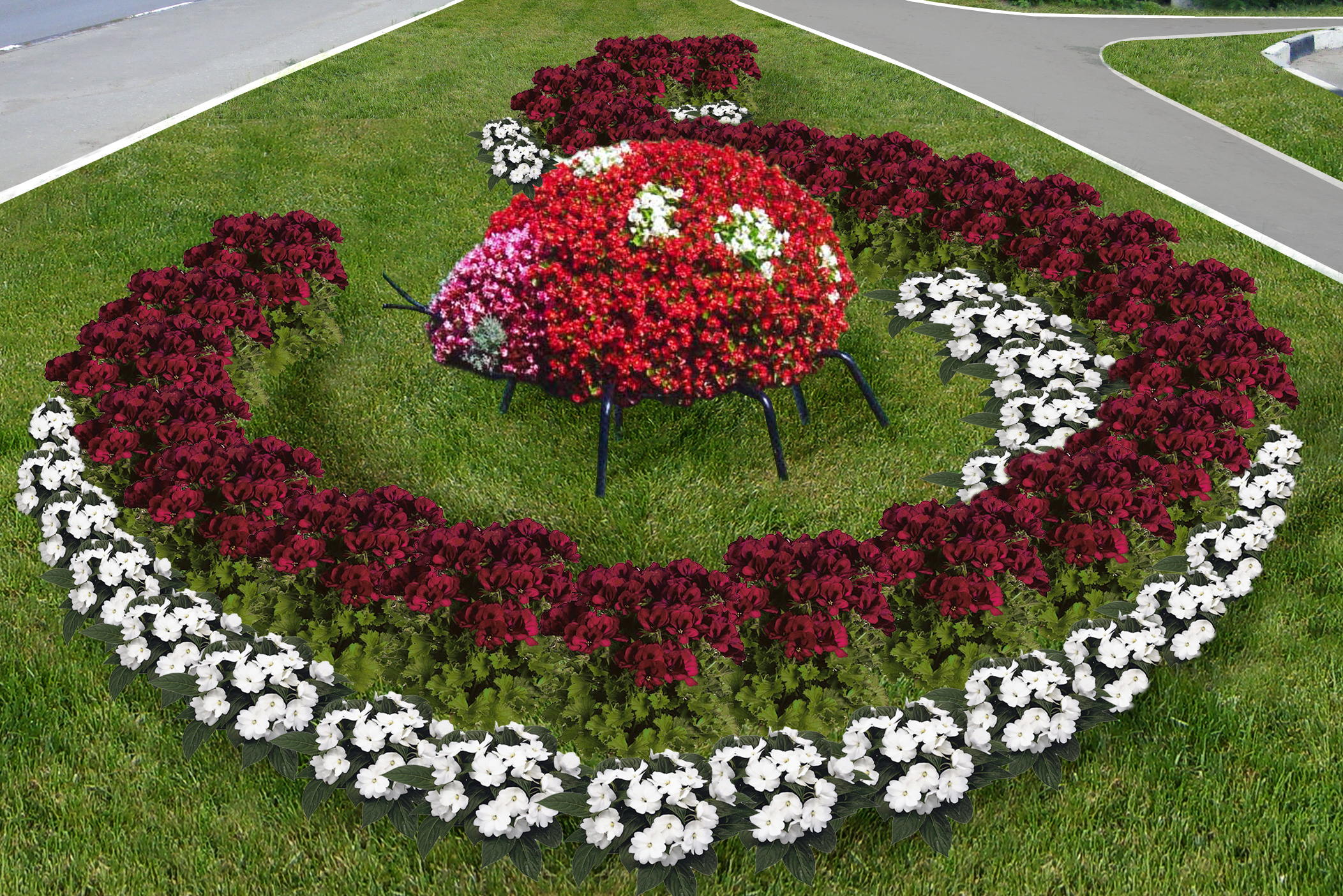 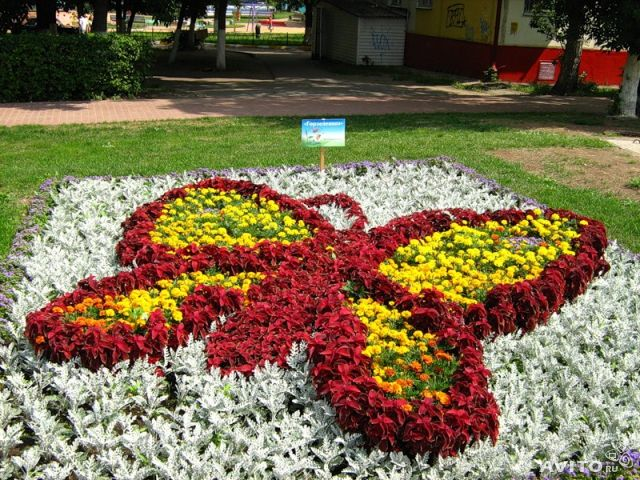 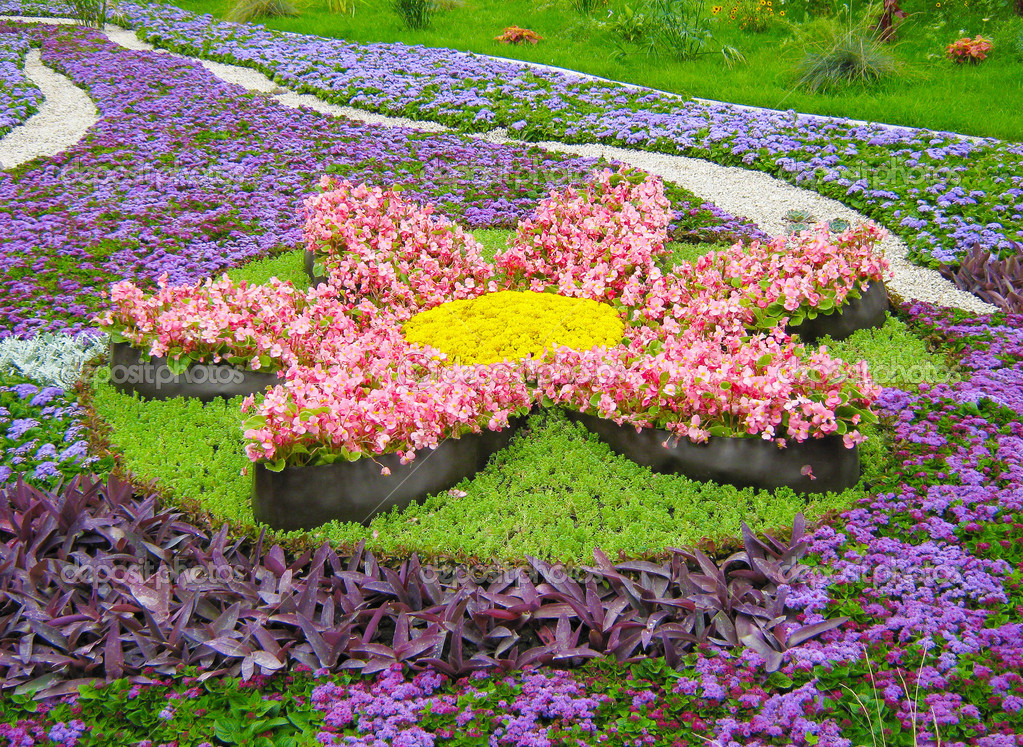 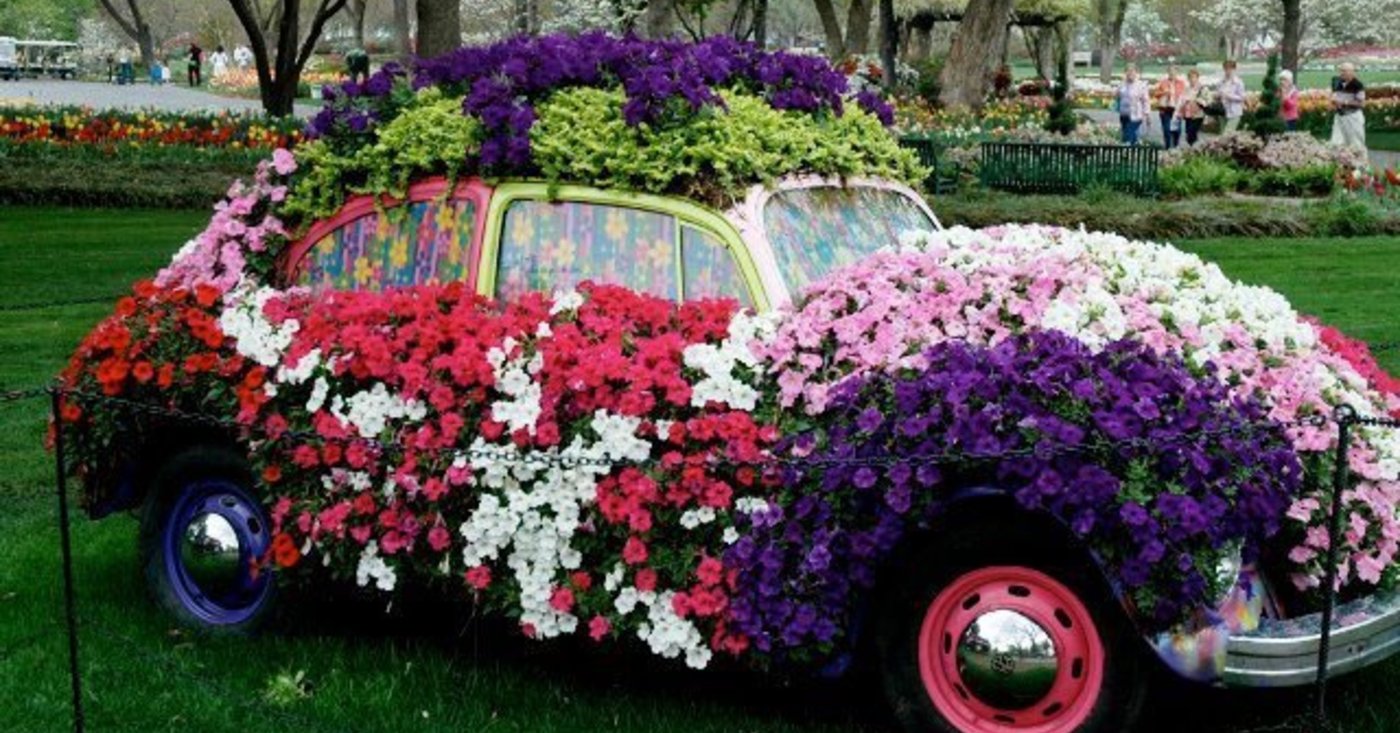 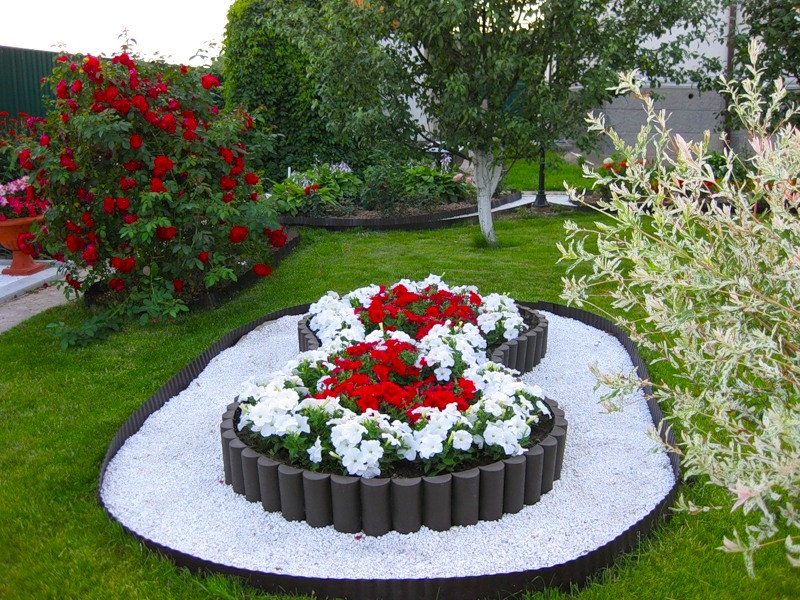 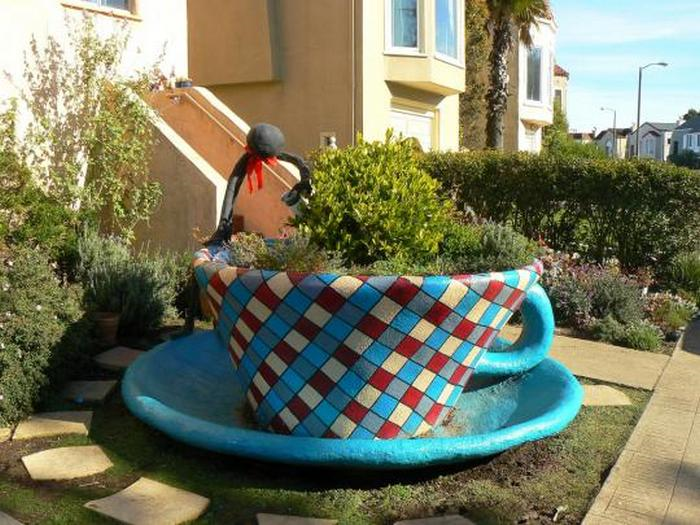 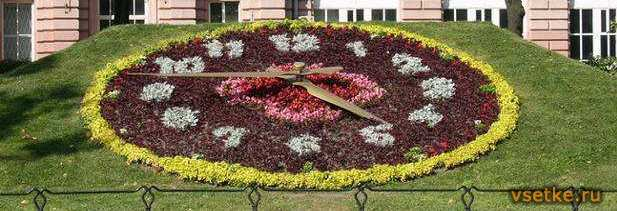 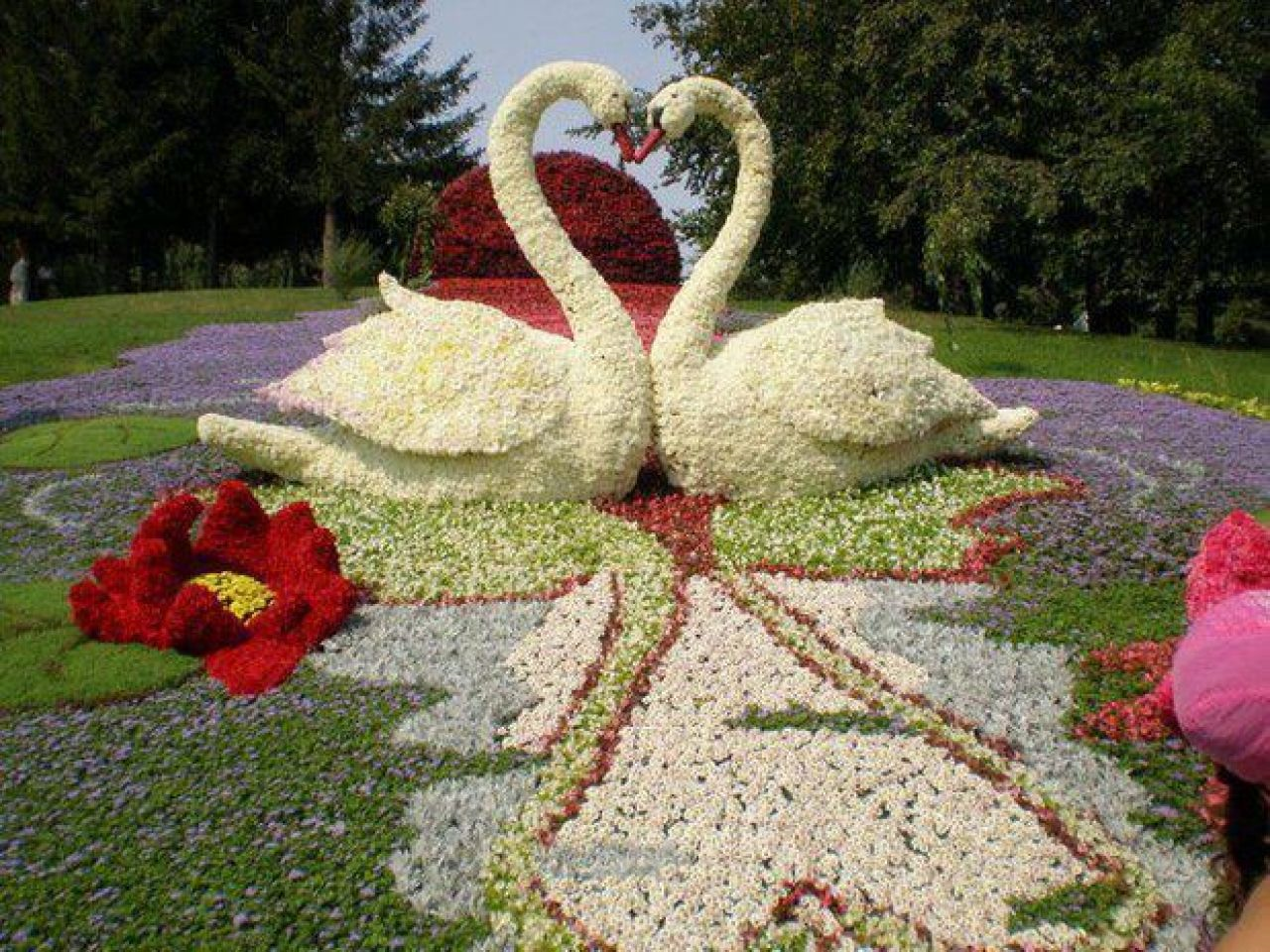 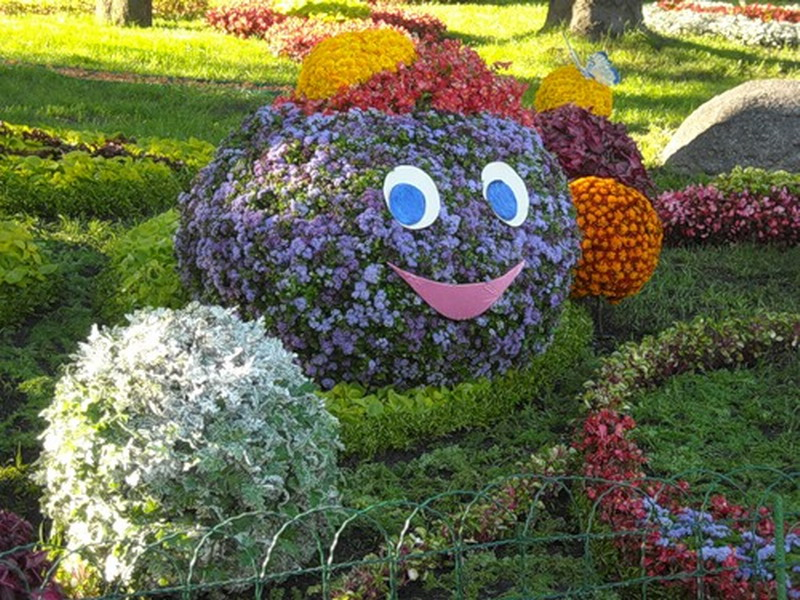 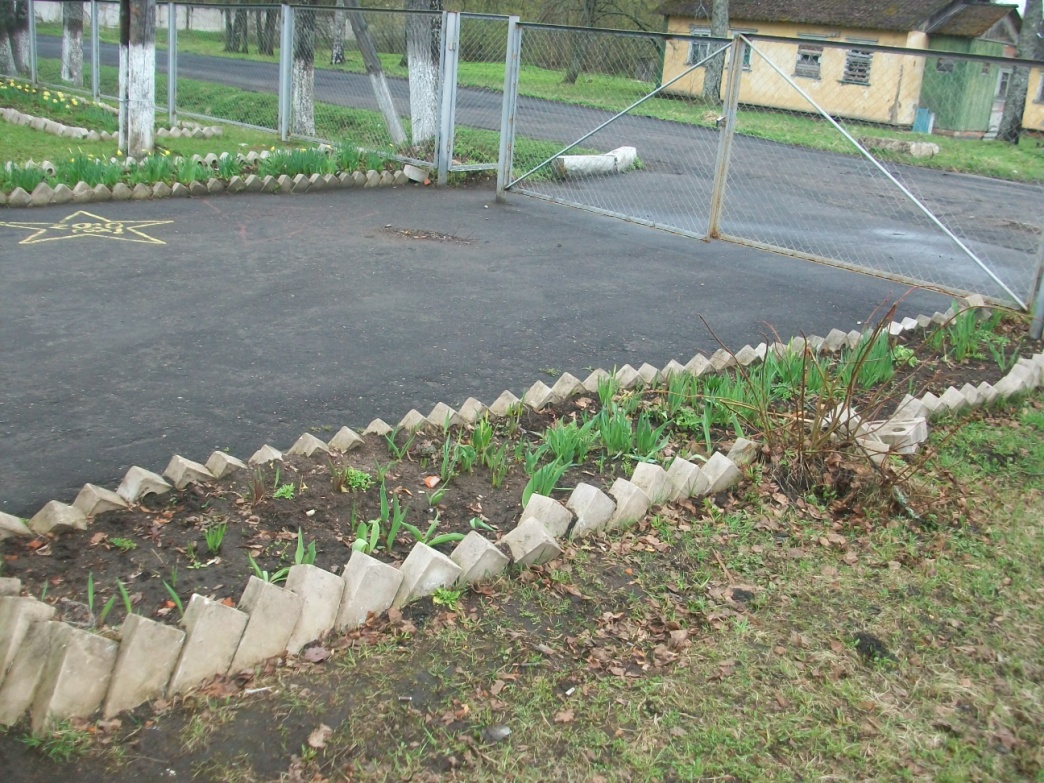 Схема будущей клумбы.
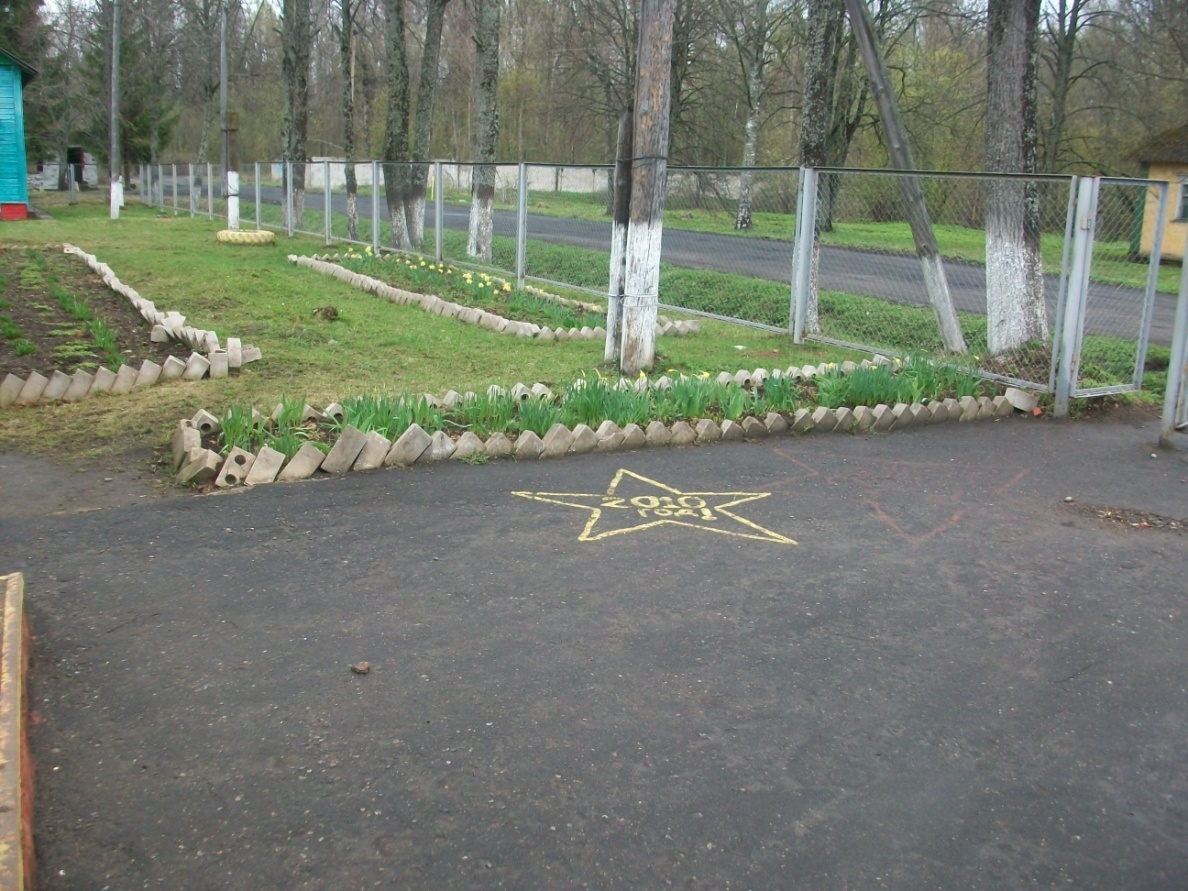 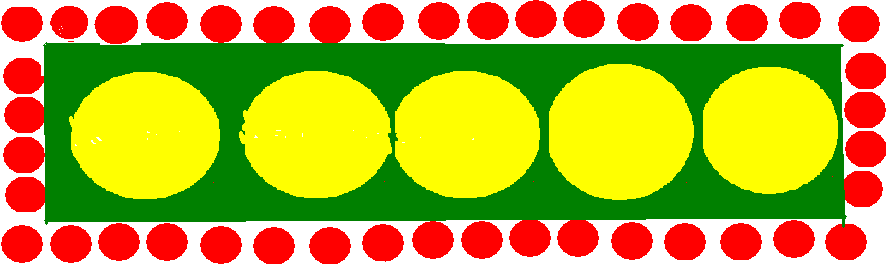 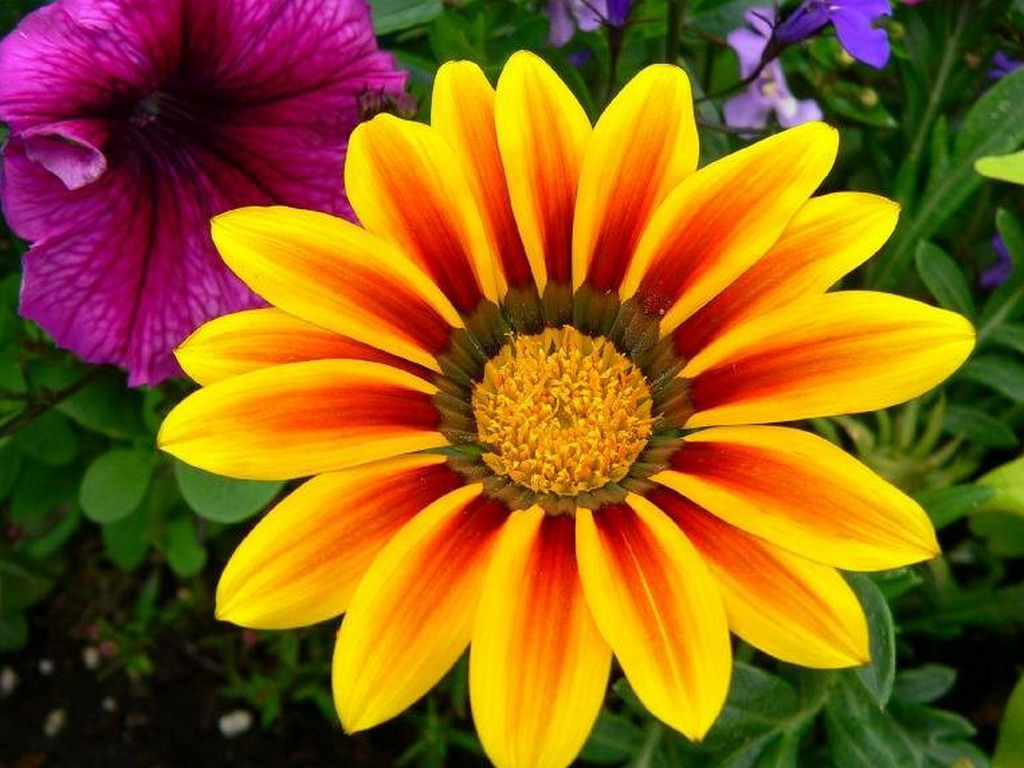 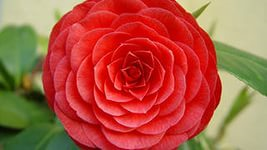 Цветы для нашей клумбы.
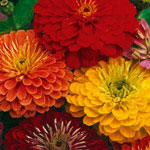 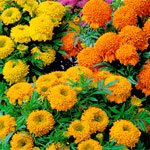 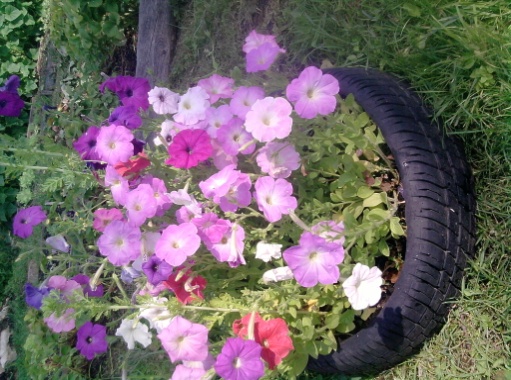 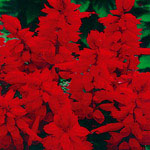 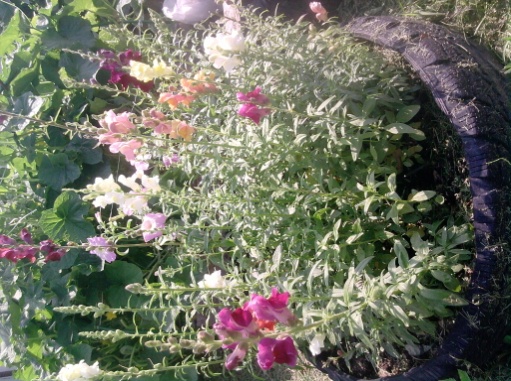 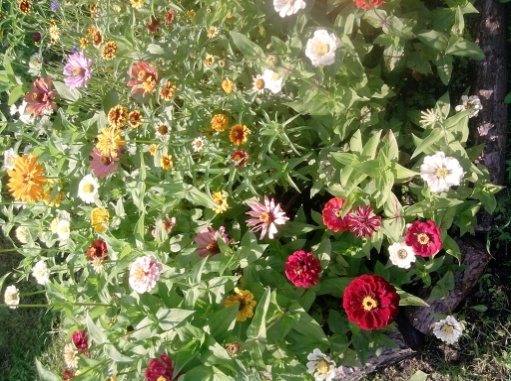 Бархатцы прямостоячие "Купид"
Теплолюбивый засухоустойчивый однолетник, нетребовательный к почвам. Растение компактное, высотой до 20 см, шаровидное. Соцветия - корзинки диаметром 6 см, имеют различную окраску. В смесь включены золотистые, лимонно-жёлтые и оранжевые цвета. Цветет с конца июня - начала июля до заморозков. Широко используется для рабаток, клумб, балконов, ваз, групповых посадок. Предпочитает открытые солнечные участки. Бархатцы выращивают через рассаду, семена сеют в апреле. Всходы появляются на 5 – 10-й день после посева. Сеянцы пикируют на расстоянии 7 см. Посадку на место производят после прекращения весенних заморозков, выдерживая расстояние между растениями 20см. Пересадку переносят легко в любом возрасте.
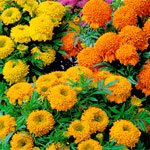 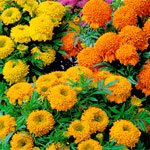 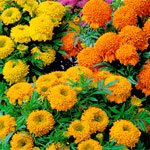 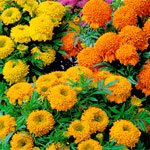 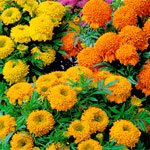 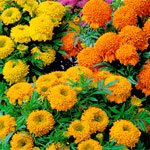 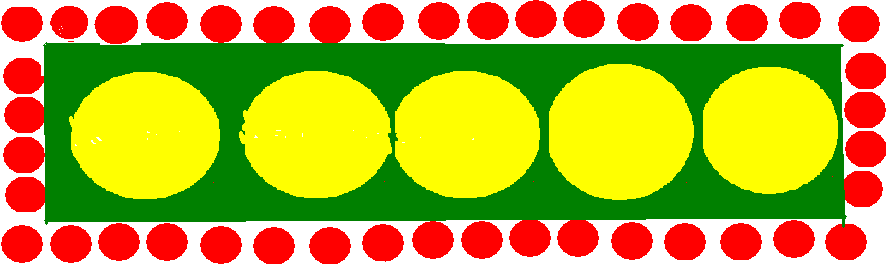 Такой может быть наша клумба…
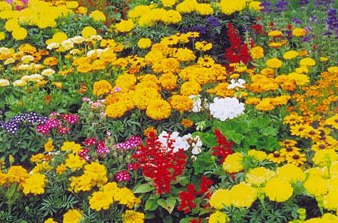 Спасибо за внимание!